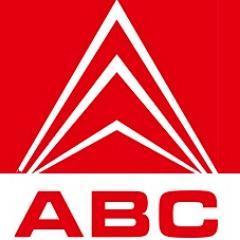 Reunião - 21 de fevereiro de 2018
Desafios e Oportunidades
para HIS
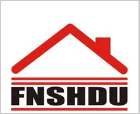 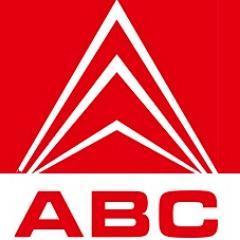 COHABs - Empresas de economia mista, criadas por Lei Municipal ou Estadual - maioria na segunda metade da década de 60, para exercer as atribuições de Agente Promotor e Agente Financeiro do Sistema Financeiro de Habitação.
	As Cohabs celebraram mais de 2 milhões de contratos intermediando  recursos onerosos do FGTS, sempre para atender à população de baixa renda até o inicio da década de 90.
	Tiveram grande protagonismo no modelo de produção habitacional que durou de 1965 a 1986
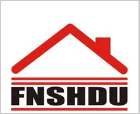 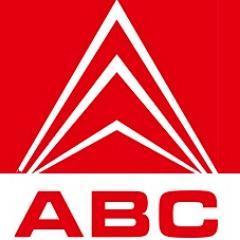 Após 1986, com a extinção do BNH, com a crise fiscal agravada e as politicas de ajustes do setor públicos, as Cohabs ficaram impossibilitadas de tomar financiamento. Fim de um ciclo virtuoso
	A partir de então, produção habitacional pela inciativa do poder público federal ficou paralisada
1992: Plano PAE-H – frustrado – deixou passivos para as COHABS
2004: PSH explicitou o reconhecimento do poder público de que habitação para baixa renda depende de subsídios
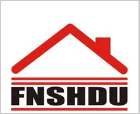 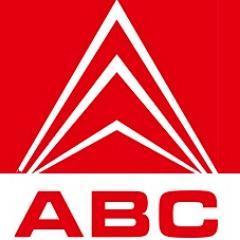 O fim do circulo virtuoso para as COHABS, que ficaram com os passivos dos empréstimos contraídos e sem realimentação com novos empréstimos e reinvestimentos, provocaram profundas alterações nos modelos dessas companhias.
	Algumas foram extintas.
	Outras entraram em fase de liquidação e permanecem até hoje.
	Outras foram transformadas em autarquias.
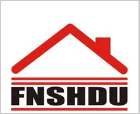 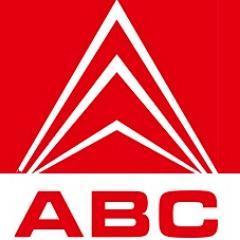 Outras permaneceram como empresas, mas na medida do tempo e do agravamento da crise se tornaram empresas dependentes o que reduz a sua capacidade de atuação. 
	Hoje ainda existem 9 não dependentes mais que estão enfrentando grandes dificuldades e desafios: Ou se reinventam ou terão que ser absorvidas e pelo ente público controlador.
	No cenário econômico atual, a incorporação reduzirá ainda mais a capacidade de produção habitacional para a população de baixa renda.
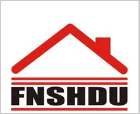 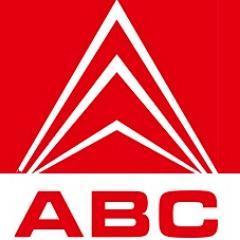 PMCMV 
	Cenário anterior: estava em curso a construção de um Plano Nacional de Habitação, com a constituição do FMHIS, dos planos estaduais e locais e seus respectivos fundos – Proposta de um plano sustentável.
	Abundancia de recursos e metas ousadas de produção habitacional em grande escala aqueceram a economia e o setor mas, de certa forma tornaram defasadas as discussões anteriores abortando ou o plano até então em curso.
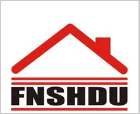 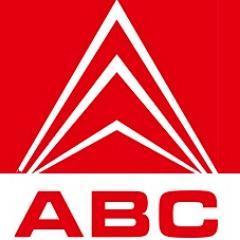 Com o PMCMV algumas COHABS passaram a operar diretamente no Programa Oferta Pública. Entre 2004 e 2008 atuaram também no PSH, o que foi possível para as companhias que se enquadravam na condição de Agentes Financeiros do Sistema Financeiro de Habitação, nos termos da Resolução 1980 do Banco Central do Brasil. 
	A maioria retomou o papel de agente promotor e organizador de empreendimentos para baixa renda, com estruturas próprias
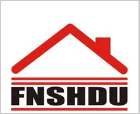 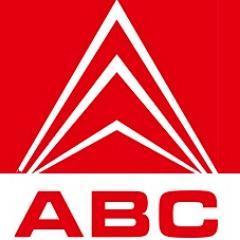 Cenário atual e desafios
	Escassez de recursos que durará por um bom tempo
	Último ano do atual governo e eleições 
	Necessidade de discussão de uma agenda para este ano e para o próximo período que tenha como premissa a construção de um modelo sustentável com fontes de recursos estáveis e permanentes
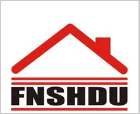 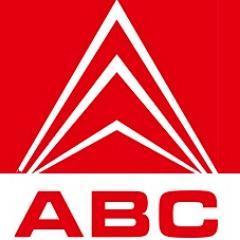 As Companhias e Agencias de Habitação poderão cumprir um importante papel na formulação e na operação desse modelo 
	As Companhias ou Autarquias habitacionais contam com grande credibilidade junto a população de baixa renda e essa identidade constitui um grande patrimônio 
Algumas situações de oportunidades identificadas e colocadas em prática pelas companhias
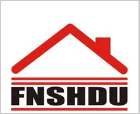 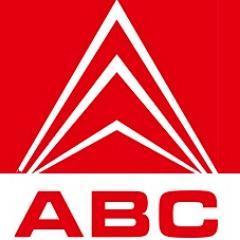 Operação de fundo de Habitação 
	Correspondente Bancário 
	Parceria com Movimentos Populares 
	Interveniente executor das obras do PAC e FNHIS e outros programas 
	Projeto Social 
	Assistência Técnica aos municípios
	Gestão e Operação de fundos de habitação
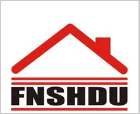 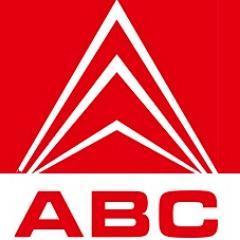 Está apta para administrar carteiras de recebíveis que realimentam os recursos para reinvestir em Habitação, 
	Elaboração de projetos técnicos (urbanismo, arquitetura, infraestrutura e equipamentos
	Contratos de Prestação de Serviços com órgãos públicos e privados para projetos, regularização fundiária, dentre outros.
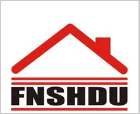 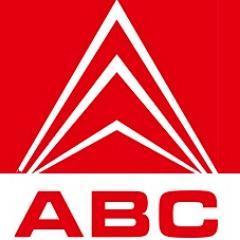 Algumas ainda têm as vantagens de empresa estatal não dependente, a saber: 
	Não estão sujeitas à Lei de Responsabilidade Fiscal
	Não estão sujeitas a Lei Orçamentária.
	Têm flexibilidade para contratação de pessoal, sem necessidade de sujeitarem-se as regras de limite de gastos do Estado e Município a que estão vinculadas;
	Não precisam de empenho prévio para a realização de despesa;
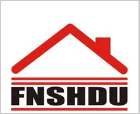 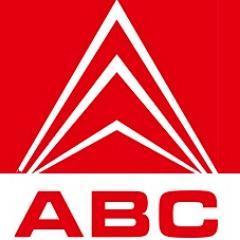 Problemas comuns e desafios: 
	Ambiente de escassez de recursos do OGU deverá durar muito tempo
	Recursos não onerosos do FGTS serão poucos
	Redefinir as bases de uma política habitacional sustentável 
	Troca de experiências das práticas implementadas por estados e municípios
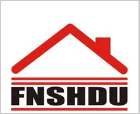 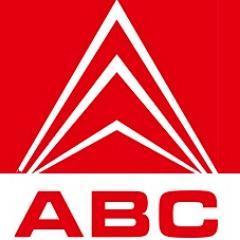 Alguns temas para discussão:

Necessidade de buscar alternativas mais baratas de produção habitacional 
identificar gargalos e construir uma agenda para enfrenta-los
Alavancar parcerias 
- Resgatar a proposta de constituição de fundos de habitação nas três esferas de governo, com fontes de recursos estáveis e permanentes, de modo a maximizar os recursos e oferecer um horizonte de planejamento de médio e longo prazo.
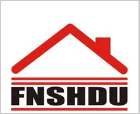 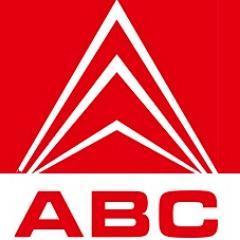 Identificar possibilidades de fontes de recursos estáveis para investimento   - União, estados e municípios
Definir um plano de médio e longo prazo para Regularização Fundiária;
Enfrentar o déficit qualitativo;
Construir alternativa sustentável de locação social
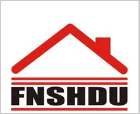 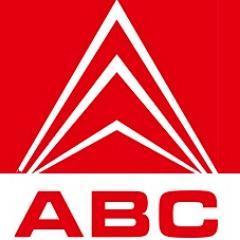 Empresas e Autarquias filiadas à ABC com estrutura e atuação nos programas habitacionais 
 
	Estaduais: São Paulo, Minas Gerais, Paraná, Distrito Federal, Mato Grosso do Sul, Goiás, Pernambuco, Paraíba, Piauí, Sergipe, Rio Grande do Norte, Amazonas, Pará e Roraima
Municipais: São Paulo, Campinas, Santos, Ribeirão Preto, Curitiba, Porto Alegre, Londrina, Ponta Grossa, Belém e Campo Grande.